UNIVERSIDAD DE LA HABANA
FACULTAD DE CIENCIAS MÈDICAS GENERAL CALIXTO GARCÌA
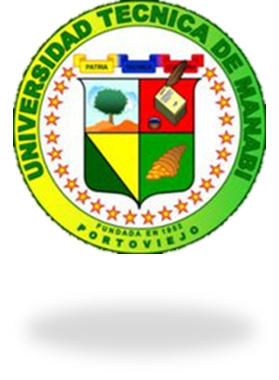 UNIVERSIDAD TÉCNICA DE MANABÍFACULTAD DE CIENCIAS DE LA SALUDCARRERA DE MEDICINATUMORES DEL TESTícULO
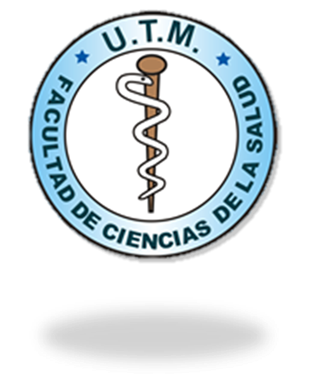 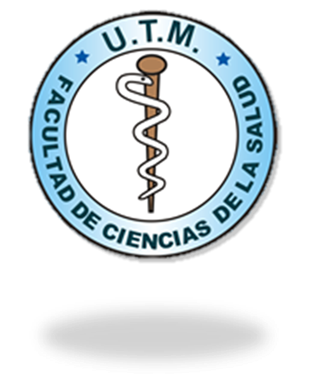 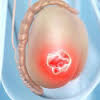 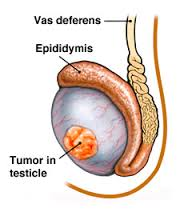 Asignatura  de Urología
 Dra. MSc  Daisy María Contreras Duverger
EPIDEMIOLOGÍA
Constituyen entre el 1-2% de los tumores del sexo masculino
La edad preferente es entre los 20 -40 años 
El proceso de  diferenciación de la célula germinal  primordial se puede alterar por la disgenesia gonadal, los factores hereditarios, los carcinógenos, los traumatismos y la orquitis bacteriana o Urlïana.
La criptorquidia tratada tardíamente es un factor de riesgo importante.
Factores de riesgo
C
L
A
S
I
F
I
C
A
C
I
Ó
N
PATOLOGÍA
Seminomas (35%)
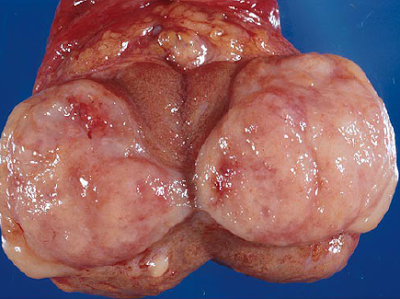 PATOLOGÍA
Carcinoma de células embrionarias (20%)

Son comunes: el tipo adulto y el tipo infantil o tumor de saco vitelino
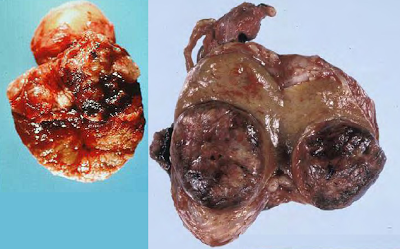 PATOLOGÍA
Teratomas (5%)

Pueden verse en niños y en adultos. Contienen más de una capa de células germinativas en varias etapas de maduración y diferenciación
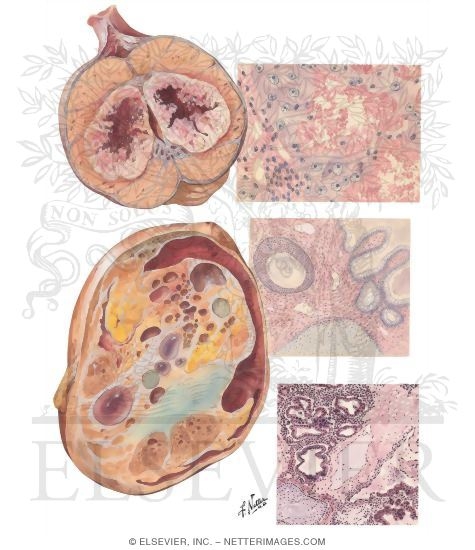 Coriocarcinoma (menos de 1%)
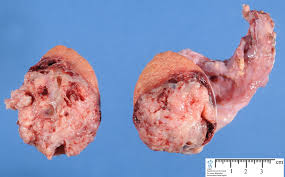 Las lesiones tienden a ser pequeñas dentro de los testículos y suelen mostrar hemorragia central bajo la inspección macroscópica.
Bajo el microscopio, deben observarse sincitio (células grandes, con varios núcleos con citoplasma vacuolado, eosinofílico; los núcleos son grandes, hipercromáticos e irregulares) y citotrofoblastos (células uniformes con bordes celulares definidos, citoplasma claro y un solo núcleo).
Sintomas
Signos
EXAMEN FÍSICO
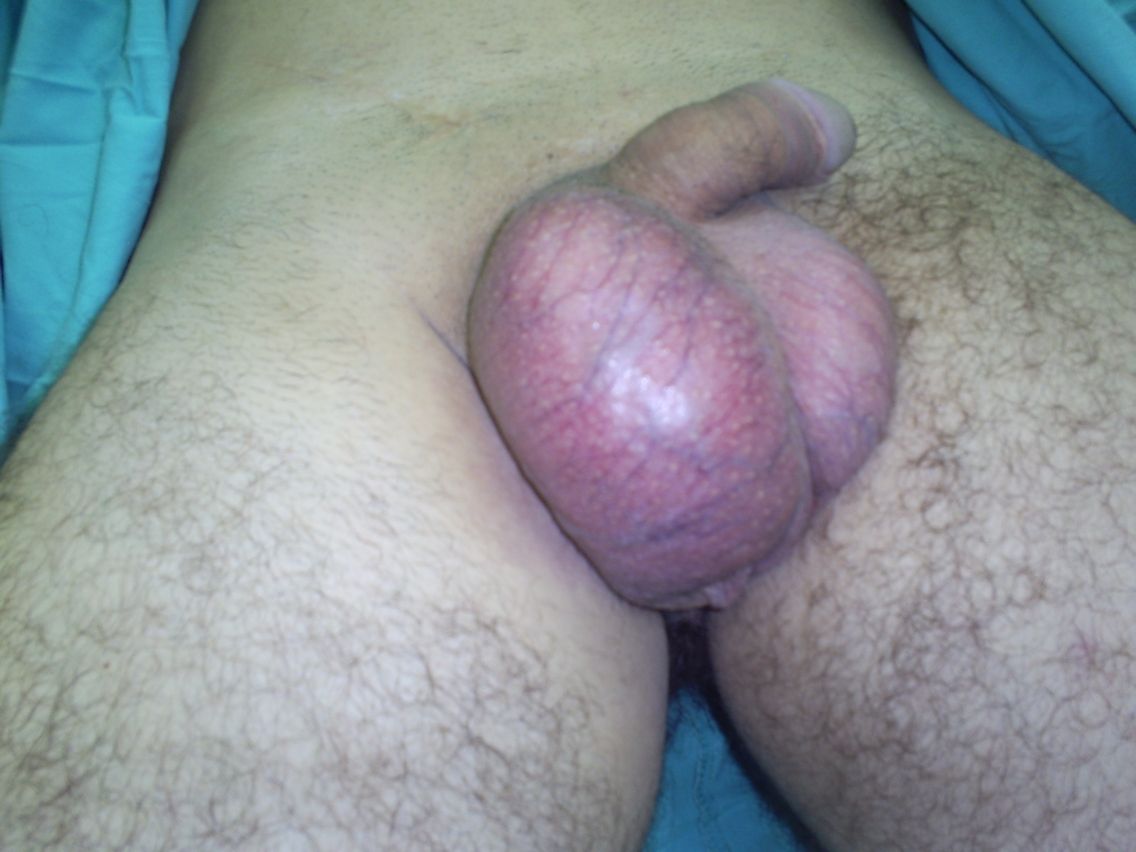 Aumento de un hemiescroto por crecimiento del testículo.
Testículo uniforme con sensación de peso, sólido, macizo e indoloro; en ocasiones la superficie es nodular y la consistencia varía de blanda a leñosa. Se asocia  a hidrocele, adenopatías retroperitoneales y supraclaviculares. Ginecomastia (5%).
Diagnóstico diferencial
Orquitis en involución
Epididimitis y epidídimo orquitis (primer error diagnóstico más frecuente).  Se descarta por la historia de fiebre, secreción uretral y síntomas irritativos
Hidrocele (segundo error más frecuente). La transiluminación puede diferenciar una vaginal con líquido de un tumor sólido testicular [no deja pasar la luz]
Torsión del testículo
Secuela alejada de un traumatismo (hematocele) u operación en ese sitio
Epididimitis tuberculosa (antecedentes de tuberculosis urogenital).
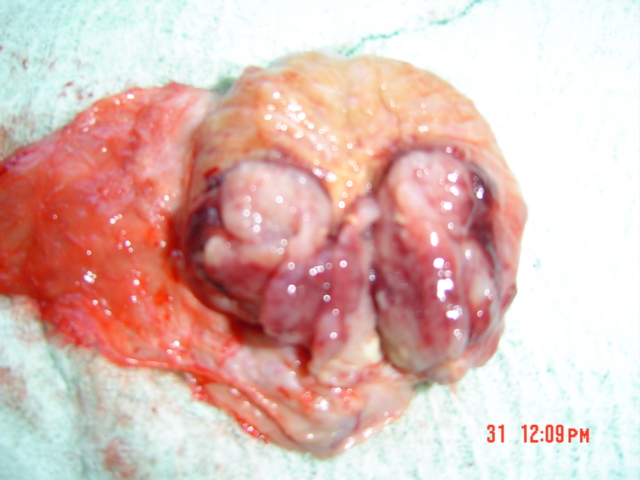 Epidiimitis Tuberculosa
Exámenes de laboratorio
Hemograma: normal o anemia
Eritrosedimentación  acelerada
MARCADORES TUMORALES.
 La alfa feto proteína y la
 Gonadotrofina coriónica se
  elevan de acuerdo al tipo 
  histológico del tumor.
Incidencia de marcadores tumorales  por tipo 
histológico en cáncer testicular.
Se han descrito otros marcadores para cáncer testicular, como fosfatasa alcalina placentaria (PLAP) y gamma-glutamil transpeptidasa (CGT). Sin embargo, estos marcadores no han contribuido tanto al tratamiento de pacientes como los analizados antes.
IMAGENOLOGÍA
EXÁMENES IMAGENOLÓGICOS
ULTRASONIDO TESTICULAR
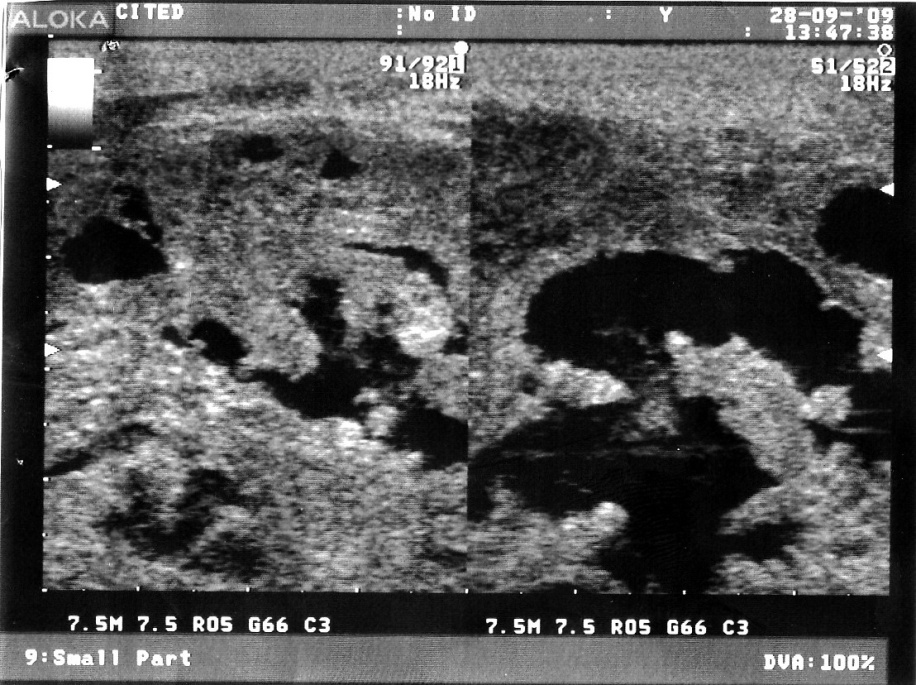 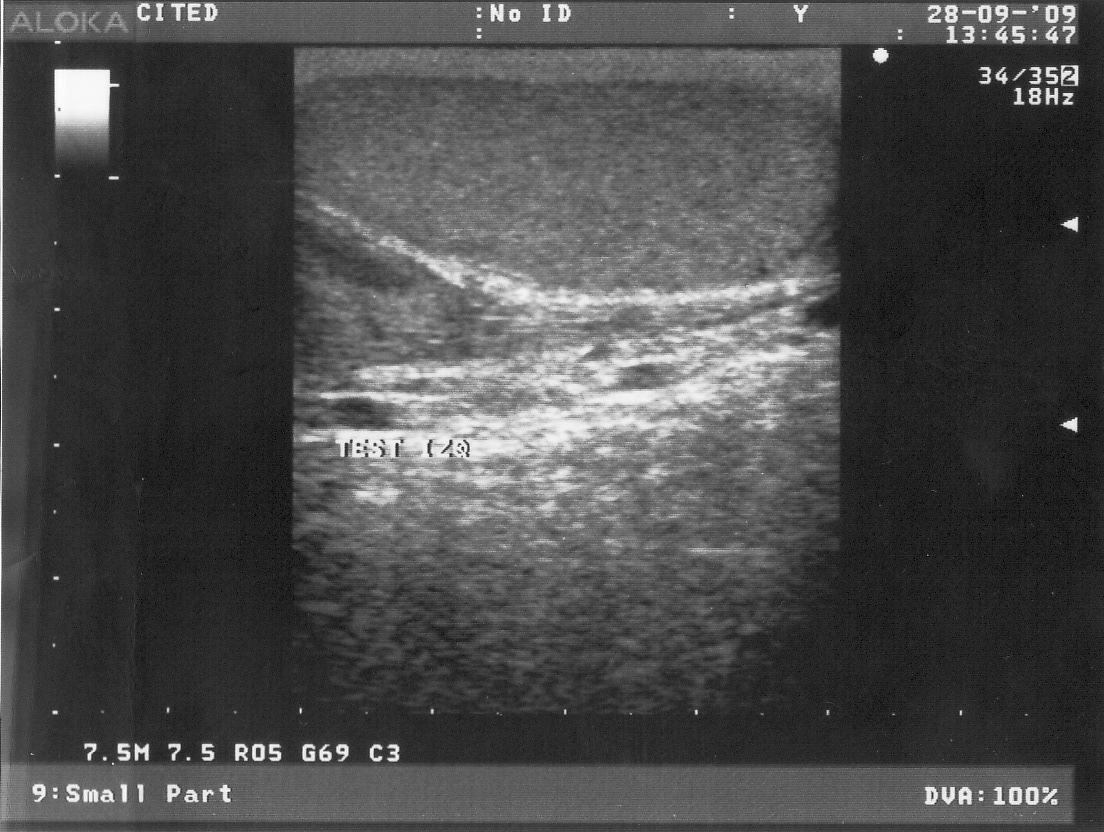 TESTÍCULO IZQUIERDO normal (Imagen homogénea)
TUMOR TESTÍCULO DERECHO
Imagen compleja,heterogénea predominantemente sólida
ESTADIFICACIÓN
Exámenes  imagenológicos
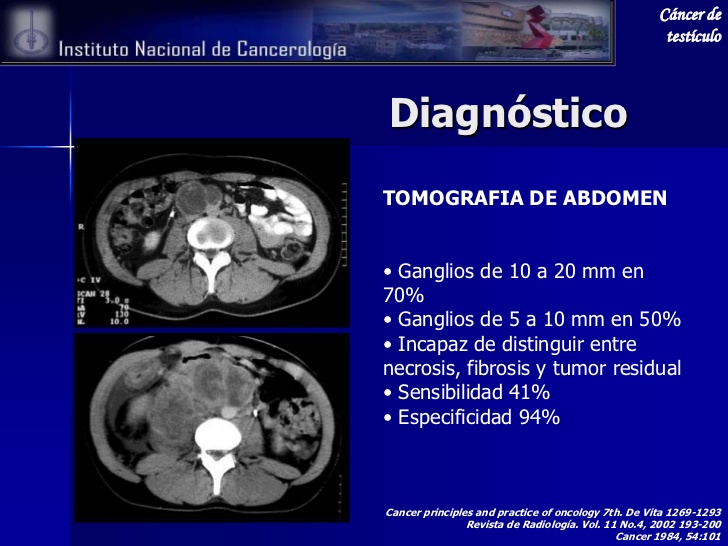 Ultrasonido testicular
Ultrasonido abdominal
Rayos X de tórax
Tomografía Axial Computarizada (TAC) de tórax, abdomen  y pelvis.
Resonancia Magnética Nuclear (RMN)
Radiografía  de Tórax
Ímágenes nodulares en pulmón izquierdo metastásicas
Derrame hemitórax derecho
DISEMINACIÓN METASTÁSICA
TUMORES TESTICULARES NO GERMINATIVOS
TUMOR DE CÉLULA DE LEYDIG
EXPLORACIÓN QUIRÚRGICA
revela una pequeña lesión amarrilla, bien circunscrita, carente de hemorragia o necrosis. 

 Los cristales de Reinke: resultan patognomónicas de células de Leydig
Datos clínicos
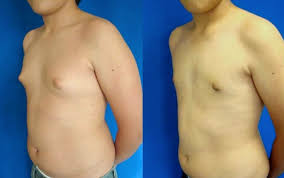 TRATAMIENTO
La orquiectomia radical es el tratamiento de inicio para los tumores de células de Leydig.
17-cetosteroides : Elevaciones de 10 a 30 veces sobre lo normal son típicas del cáncer.
Se recomienda resección para lesiones cancerosas.
El pronóstico es excelente para lesiones benignas, mientras que sigue siendo malo para pacientes con cáncer diseminado.
Pronóstico
TUMORES DE CÉLULAS DE SERTOLI
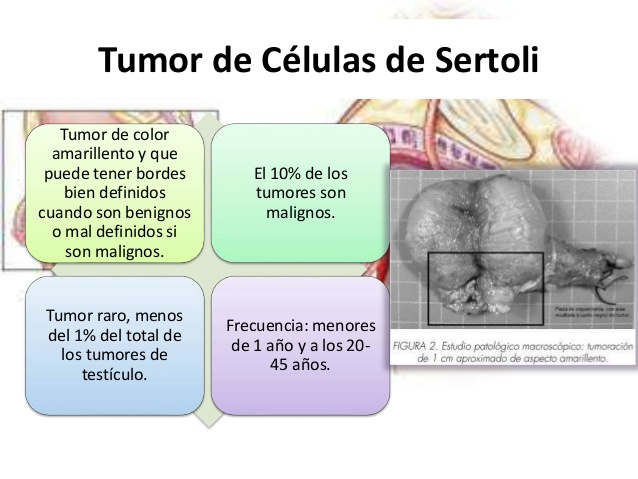 menos de 1% de todos los tumores testiculares. 
Tienen distribución de edad bimodal
Casi 10% de las lesiones son cancerosas. 
Las lesiones benignas están bien circunscritas
cancerosas muestran bordes mal definidos.
Datos clínicos
Una masa testicular 
virilizacion en niños
 ginecomastia en 30% de los adultos.
Tratamiento
La orquiectomia radical
GONADOBLASTOMAS
Los gonadoblastomas abarcan 0.5% : disgenesia gonadal. 
La mayoría : 30 años de edad
tipos de células: de Sertoli, intersticiales y germinativas.
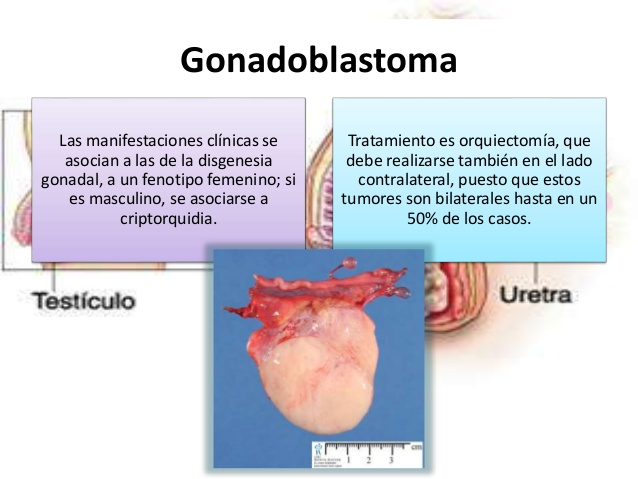 Las manifestaciones clínicas 
Relacionan: disgenesia gonadal 
mujeres fenotípicas
criptorquidia o hipospadias.
Tratamiento 
La orquiectomia radical. 
gonadectomia contralateral
TUMORES SECUNDARIOS DEL TESTÍCULO
Son raros
Se consideran tres categorías:
linfoma, leucemia y tumores metastasicos.
LINFOMA
EPIDEMIOLOGÍA Y PATOLOGÍA
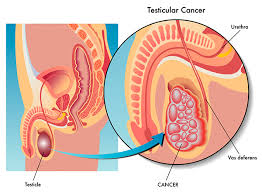 El linfoma es el tumor testicular más común en varones mayores de 50 años.
El neoplasma testicular secundario más común y representa 5% de todos los tumores testiculares.
PRESENTACIÓN CLÍNICA
presentación inicial de enfermedad con aspectos clínicos ocultos.
Manifestación tardía de linfoma extendido.
Hemorragia y necrosis son comunes.
Bajo el microscopio, el linfoma histiocito difuso es el tipo más común.
La exploración macroscópica revela una lesión abultada, de color gris o rosa con márgenes mal definidos.
cáncer extra ganglionar primario.
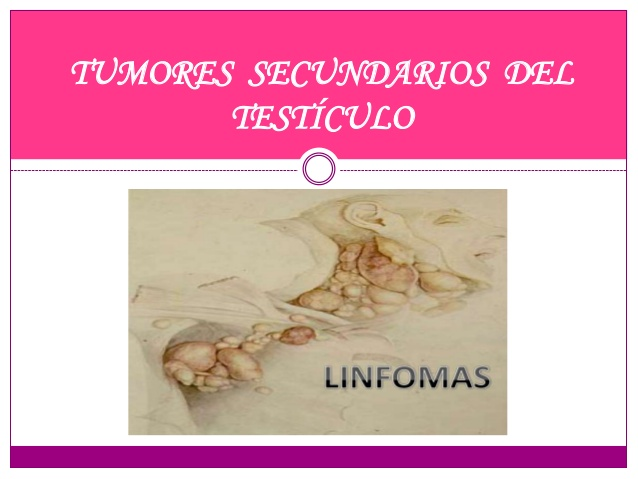 TRATAMIENTO Y PRONÓSTICO
INFILTRACIÓN LEUCÉMICA DEL TESTÍCULO
de recidiva para niños con leucemia linfocítica aguda.
En la mitad de los casos puede haber afectación bilateral.
El testículo es un sitio común
La irradiación testicular bilateral con 20 Gy y reinstitucion de la quimioterapia adyuvante constituyen el tratamiento de elección. El pronóstico sigue siendo incierto.
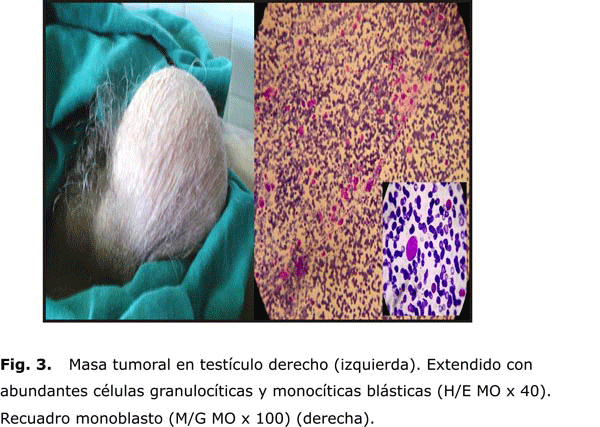 El procedimiento de elección para el diagnóstico es la biopsia testicular, más que la orquiectomia.
TUMORES METASTÁSICOS
Es raro el alojamiento de metástasis en el testículo. 

Estas lesiones suelen ser datos incidentales en la autopsia.

El sitio primario más común es la próstata, seguida por pulmón, tubo gastrointestinal, melanoma y riñón. 

El dato patológico típico son células neoplásicas en el intersticio sin afectación relativa de los túbulos seminíferos.
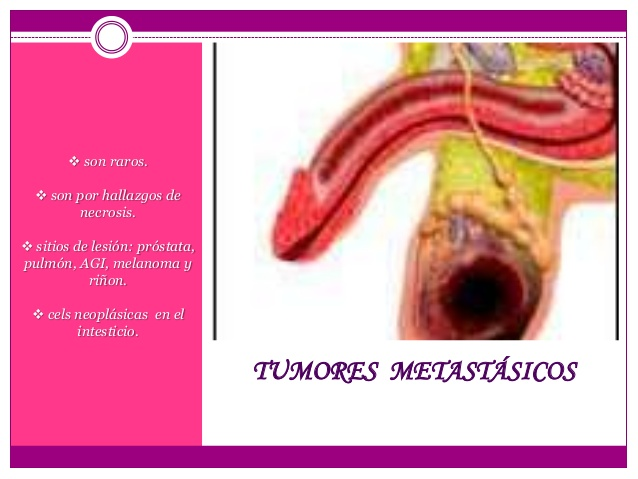 TUMORES DEL EPIDÍDIMO,
 TEJIDOS PARA TESTICULARES  Y
 CORDÓN ESPERMÁTICO
Los tumores primarios del epidídimo son raros y suelen ser benignos.

Los tumores adenomatoides del epidídimo son los más comunes y suelen ocurrir entre los 20 y los 40 años de edad.

Suelen ser lesiones asintomáticas, solidas, que surgen de cualquier porción del epidídimo.
Si se diagnostica un tumor maligno, debe realizarse una orquiectomia radical.

Los tumores del cordón espermático suelen ser benignos.

Los lipomas del cordón representan a casi todas estas lesiones.

El dx clínico de tumores del C. espermático puede ser difícil.
La diferenciación entre una hernia y un tumor de cordón espermático puede ser posible solo a la exploración.

En el caso del rabdomiosarcoma, debe realizarse rplnd con radioterapia y quimioterapia adyuvante.

El pronóstico se relaciona con el estado histológico, la etapa y el sitio de la lesión.
Los leiomiomas son el segundo tumor más frecuente del epidídimo.

Tienden a ser dolorosos y a menudo están relacionados con hidrocele.

Los cistadenomas son lesiones benignas del epidídimo que resultan bilaterales en 30% de los casos .
Entre las lesiones malignas, el rabdomiosarcoma es el más común, seguido por el leiomiosarcoma, el fibrosarcoma y el liposarcoma.

Si se diagnostica cáncer, debe dirigirse la atención a la realización de escisión local amplia para evitar recurrencia local. 

La estadificacion es similar a la de los tumores testiculares.
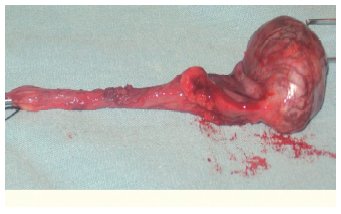 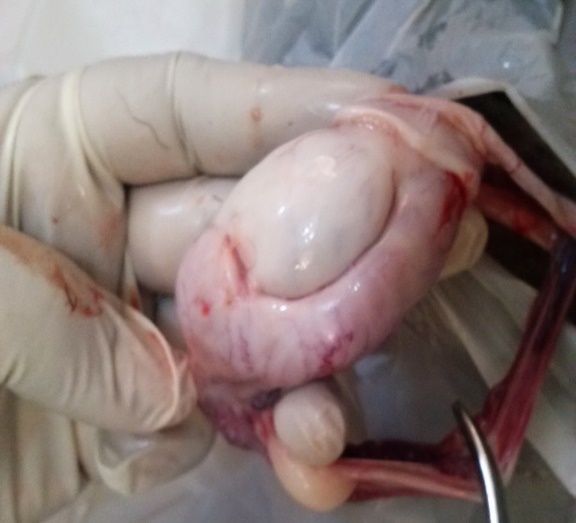 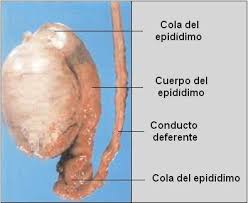 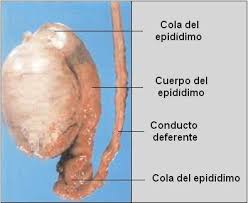 TRATAMIENTO
TRATAMIENTO QUIRÚRGICO: ORQUIECTOMÍA INGUINAL DERECHA CON LIGADURA ALTA DEL CORDÓN ESPERMÁTICO.
Cordón espermático
Testículo tumoral disecado
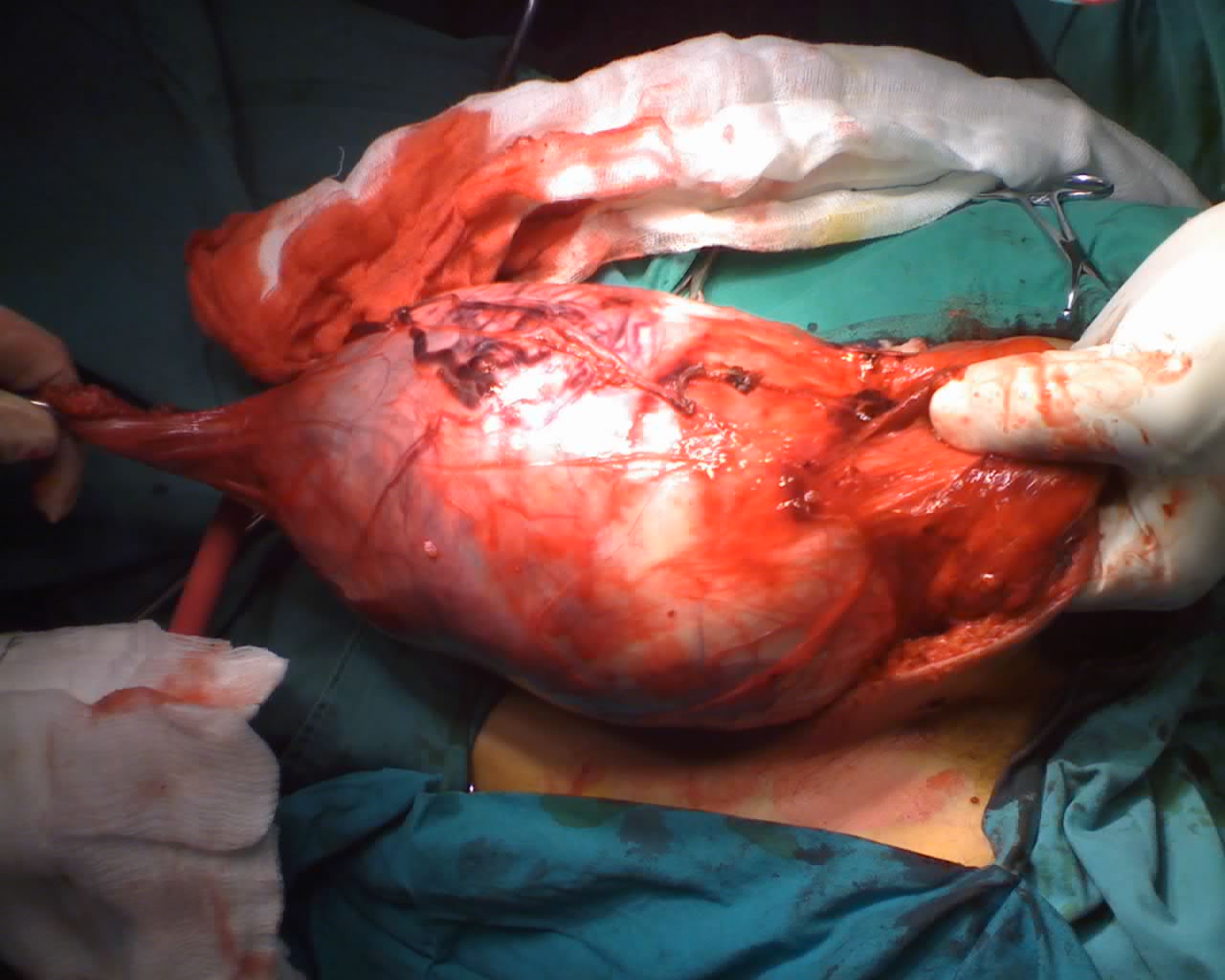 Testículo  tumoral resecado
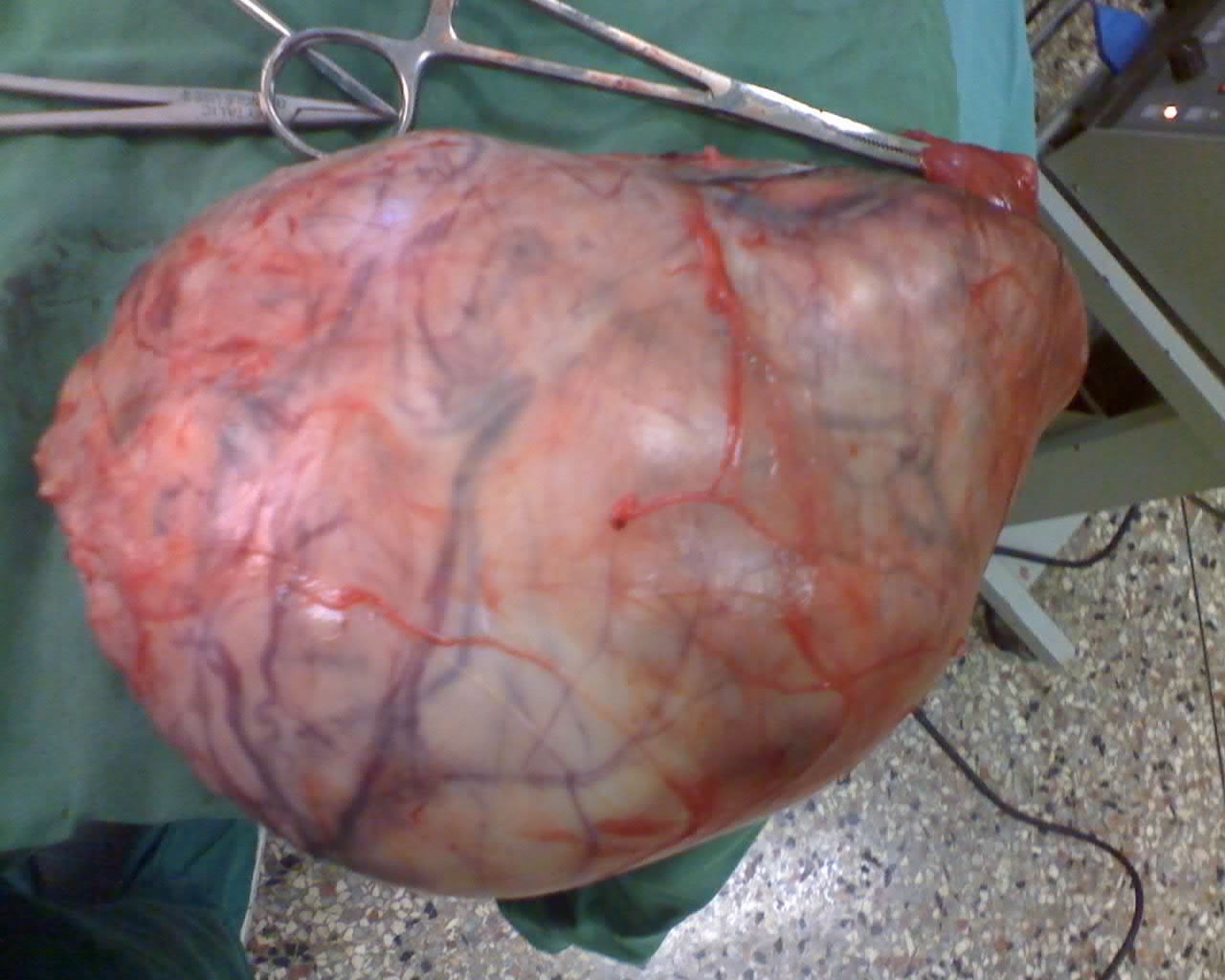 Corte sagital de  TESTÍCULO tumoral